Lab 7 – Low Fidelity Prototypes
Group 9
Critical Tasks
Critical Tasks
upload the face to the system
buy ticket in the mobile app
getting visual feedback on display
validating the metro card for users without face updated
Prototype
Scenarios
Ticket + upload face to the system
we use face recognition to detect and validate the user
Both single and period tickets are covered

Single "physical" ticket + NO face uploaded to the system
the user enters tracked area
is detected as not validated
validates ticket at the machine - status changes to validated
user's face is displayed as green
Validator
Face recon 2
Face recon 1
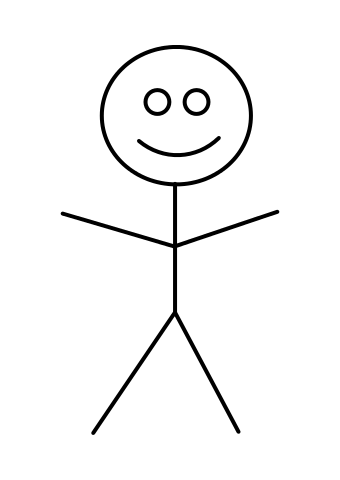 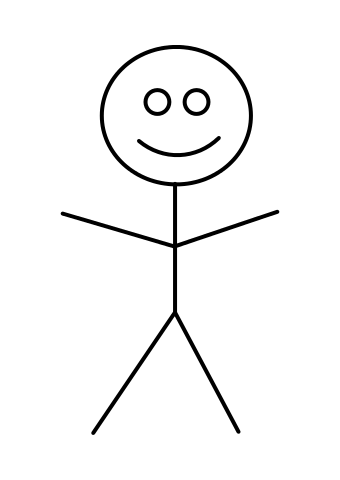 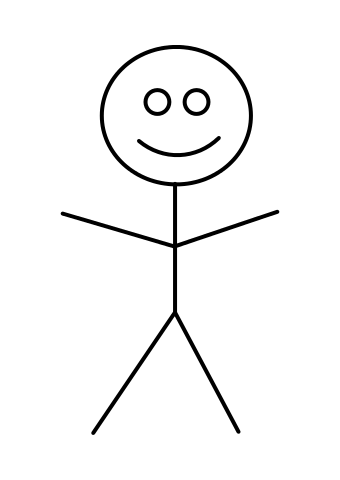 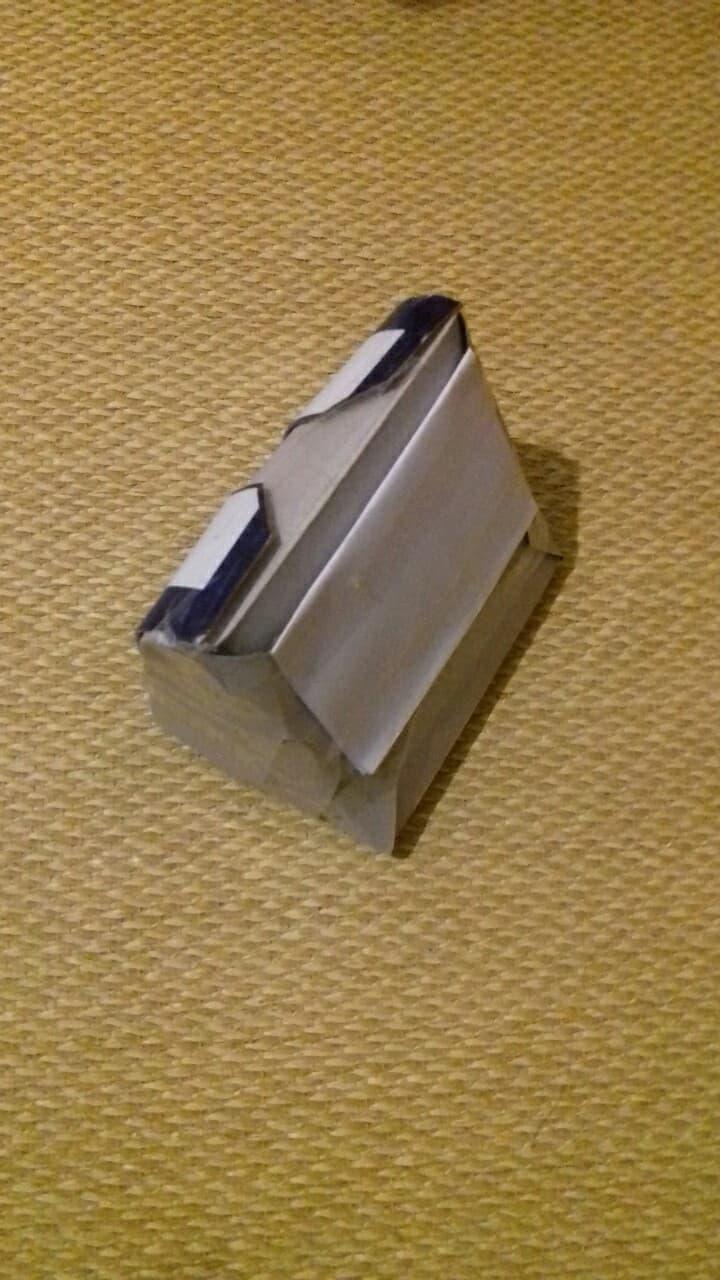 Validator
Attributes
Paper prototype of mobile app
select a ticket
upload your face
pay
Paper prototype of simple validator
computer with camera
Paper tickets
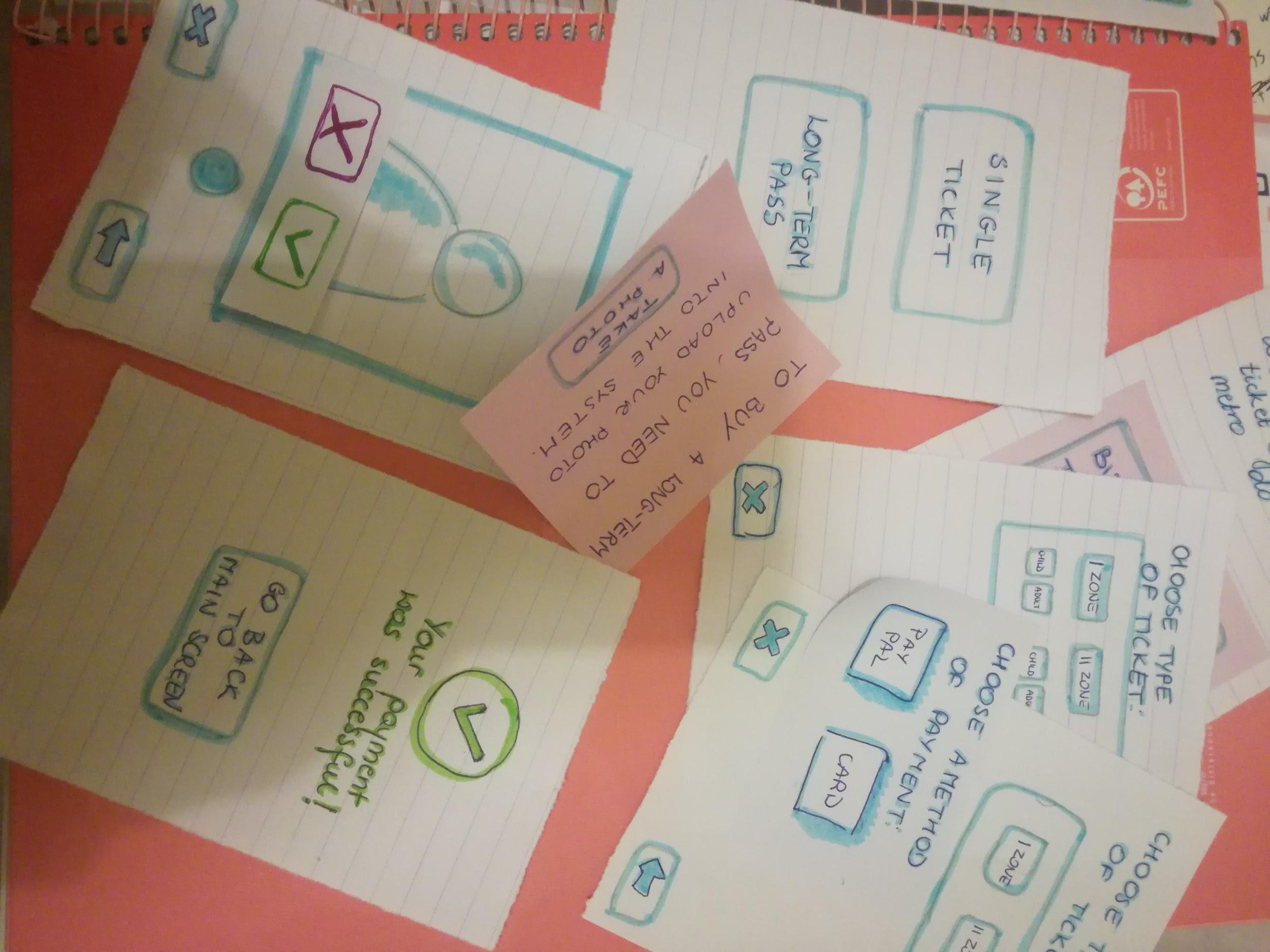 Paper prototype
Roles
1 x person operating computers and cameras 
1 x human/computer - paper prototype
3 x observer
1 x facilitator
Organization
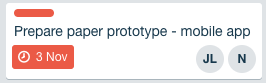 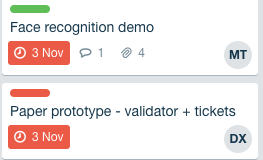 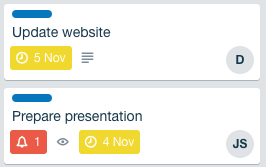 JS - Jakub Syrek - Manager
N - Natalia Kostrzewa - Designer
MT - Michał Tomaszewski - Back-end developer
DX - Diogo Caria Ferreira - Review
JL - João Legas - UX
D - Diogo Landeiro - Front-end developer
Questions?